What You Can Do to Help Prevent Antibiotic Resistance
Prevent infections through hand washing, vaccination, and food safety.
Tell your healthcare provider you’re concerned about resistance.
Ask your provider how you can get symptom relief without antibiotics.
Take prescribed antibiotics exactly as prescribed.
Discard any leftover medication as directed.
Ask about vaccines to prevent infections treated with antibiotics.
Never skip doses or stop taking an antibiotic early.
Never take an antibiotic for a viral infection like cold or flu.
Never pressure your healthcare provider to prescribe an antibiotic.
Never save antibiotics for the next time you get sick.
Never take antibiotics prescribed for someone else.

Dispose of leftover medications properly: https://www.pca.state.mn.us/living-green/managing-unwanted-medications 
Learn more from CDC: http://www.cdc.gov/getsmart/community/about/antibiotic-resistance-faqs.html
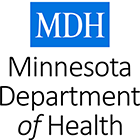 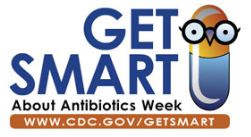